Очень интересно путешествовать по родной стране, но на свете есть и другие страны. Там живут такие же, как вы, мальчики и девочки. А все вместе мы живем на одной большой планете. Кто знает, как она называется?
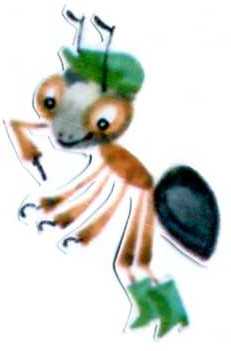 1. Какую форму имеет наша планета?2. Кто предположил, что Земля – шар?З. Как она движется?
Но некоторые из вас, ребята, сказали, что Земля похожа на мяч, то есть имеет форму шара.
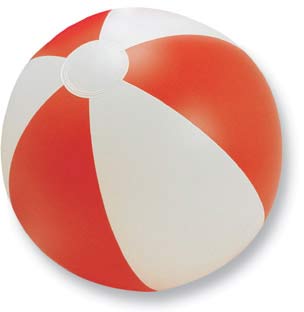 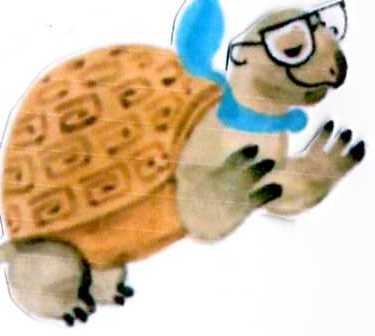 Когда мы смотрим в окно, Земля кажется нам плоской, как это блюдо. Представьте, что на нем расположились дома, деревья, целые города и страны, люди и животные.
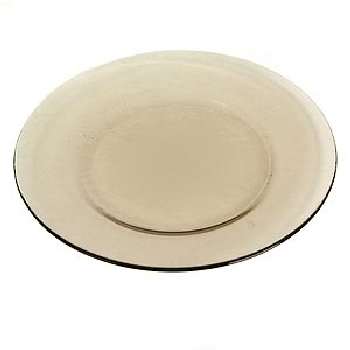 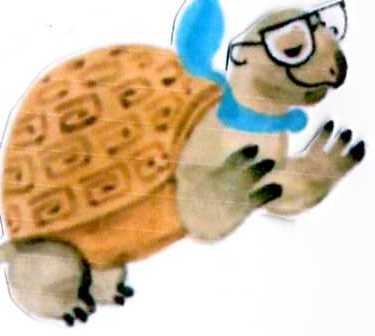 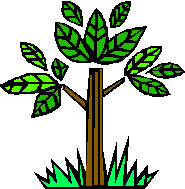 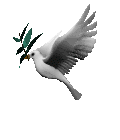 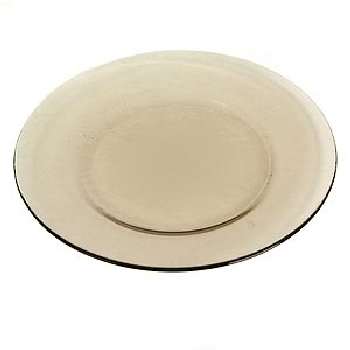 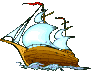 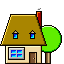 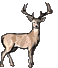 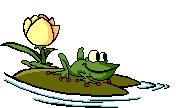 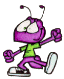 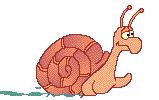 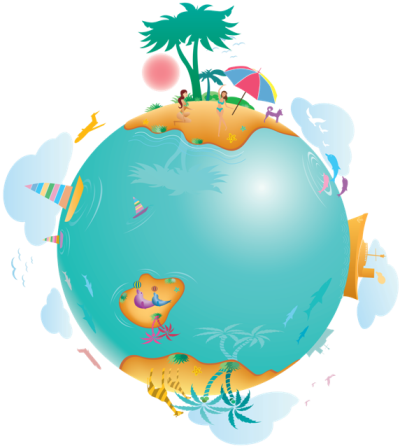 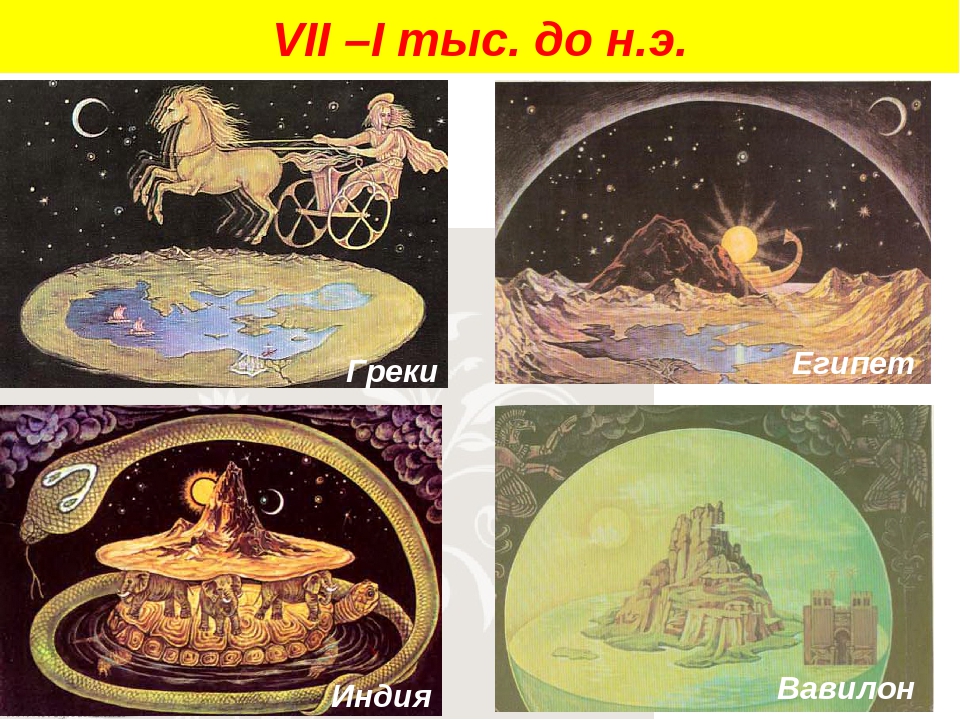 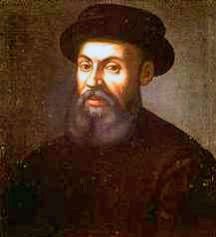 Португальский учёный Магеллан решил обойти вокруг Земли на корабле.
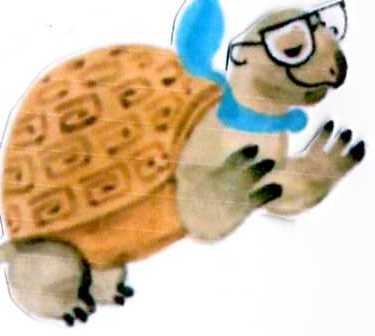 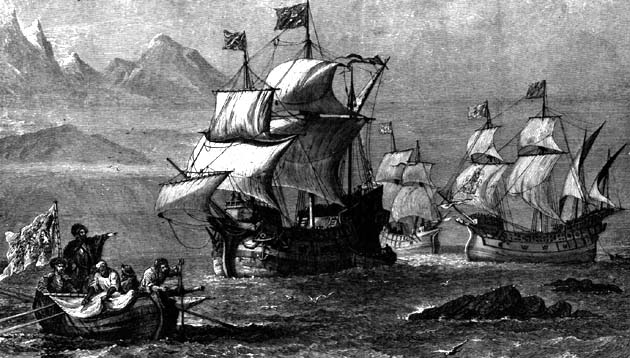 Магеллан снарядил пять судов. 
Они должны были выйти из порта и плыть постоянно в одном  
и том же направлении, чтобы вернуться в этот же порт.   
Долгие месяцы плыли корабли. Один из парусников разбился о скалы, другой вернулся домой с полпути, третий сожгли, четвёртый попал в плен. Погиб Магеллан. И только одно маленькое судно
под названием «Виктория» вернулось в порт                                                                  через три года.
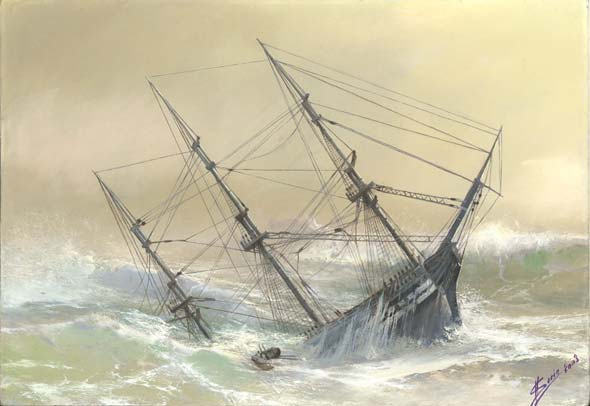 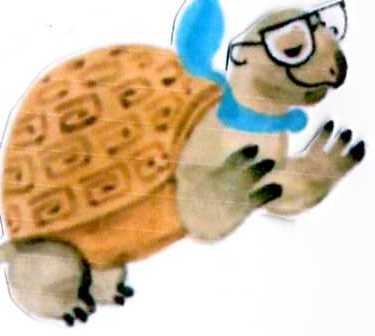 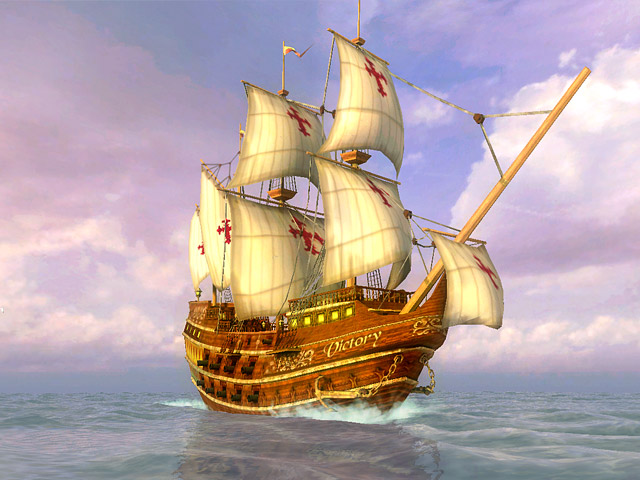 В наши дни, когда люди запустили в космос космические корабли, космонавты своими глазами увидели, что Земля имеет форму шара.
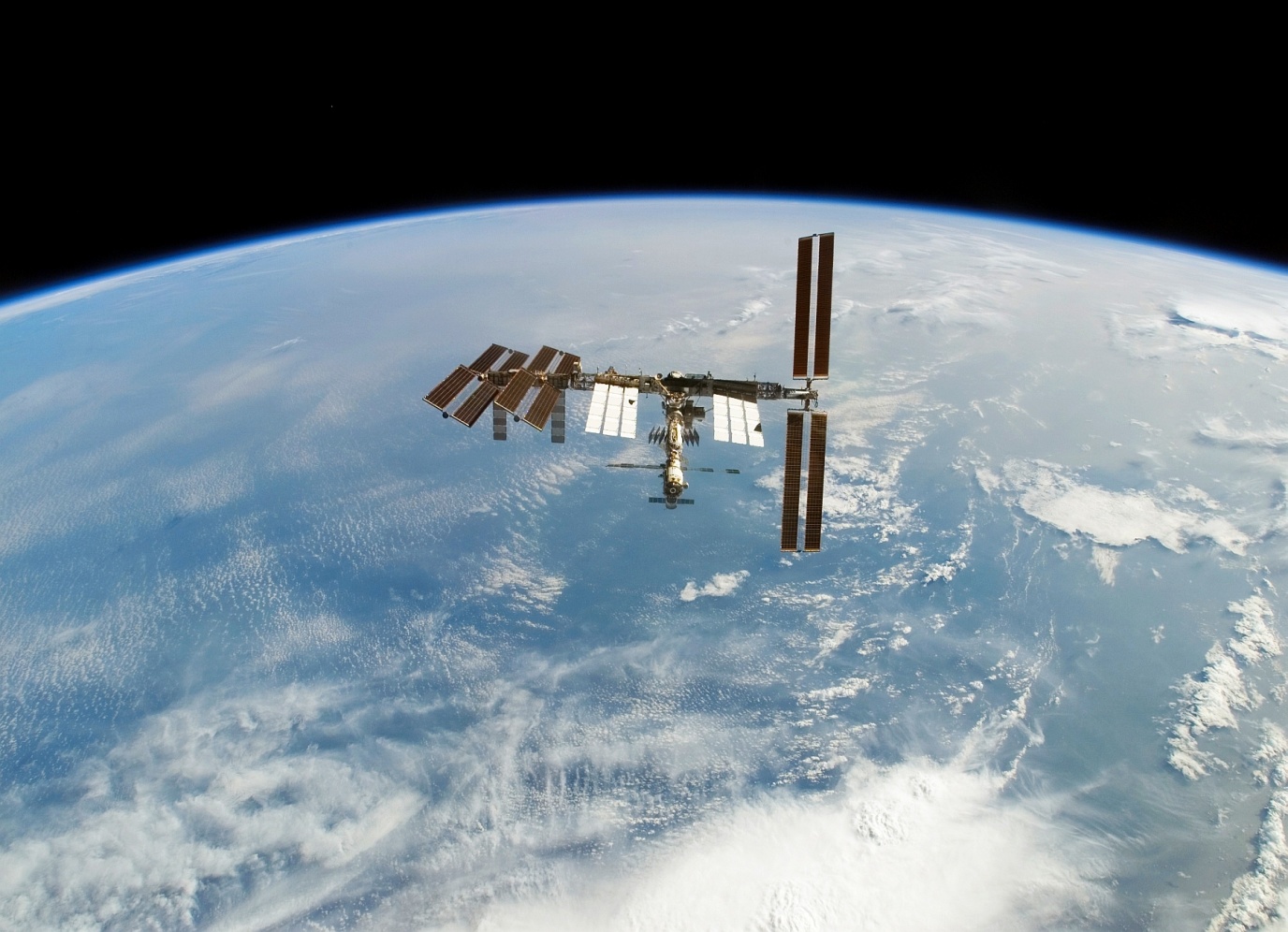 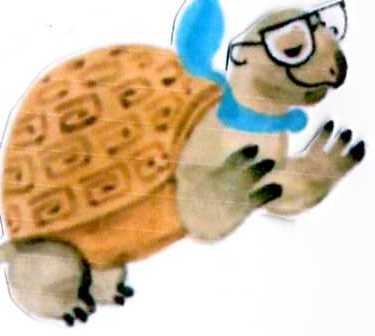 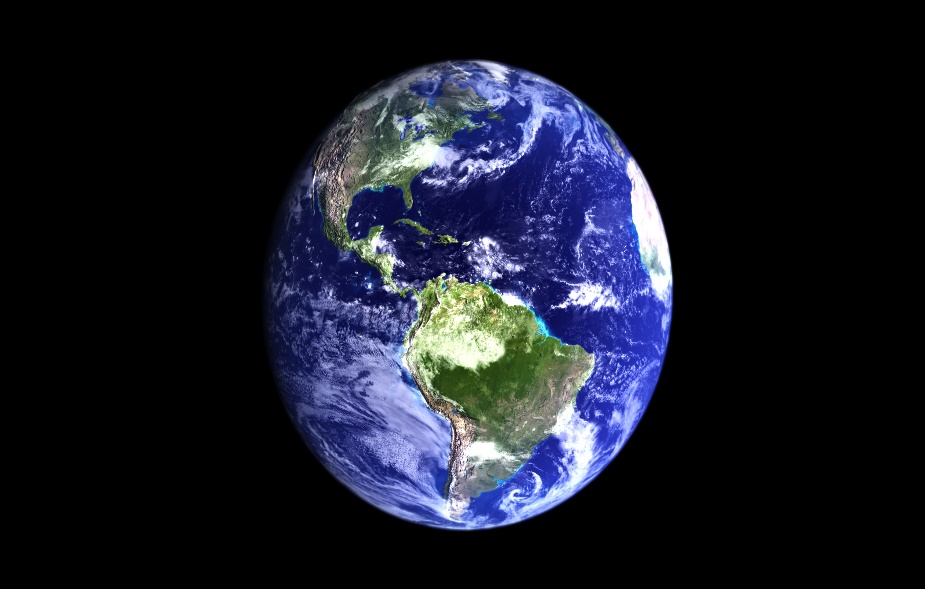 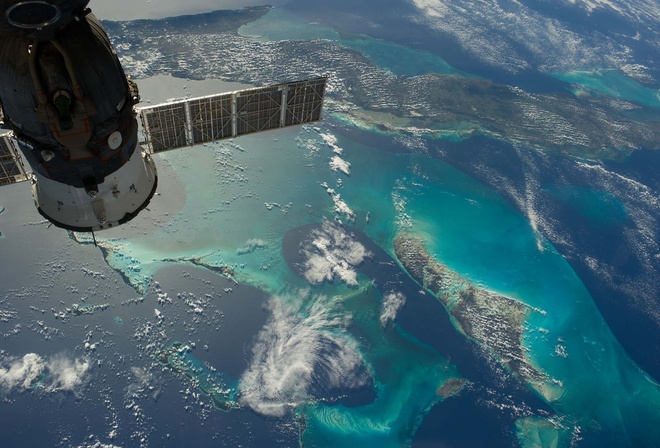 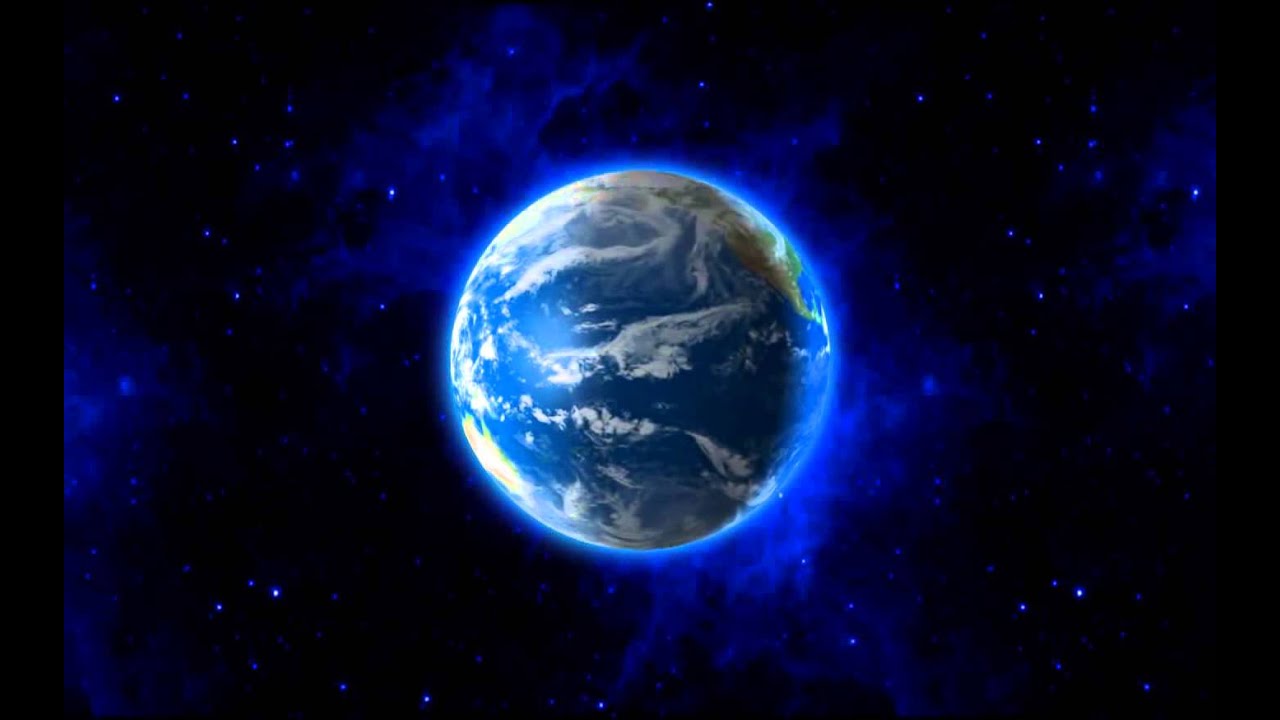 Итак, Земля имеет форму шара. Мы этого не замечаем, потому что земной шар очень велик.
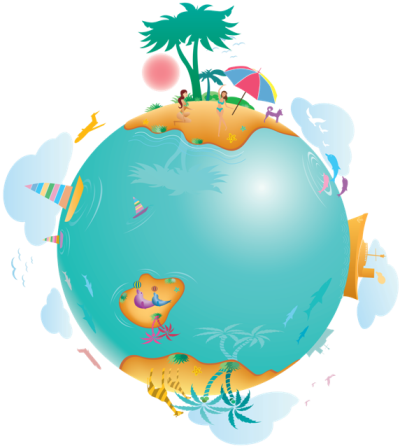 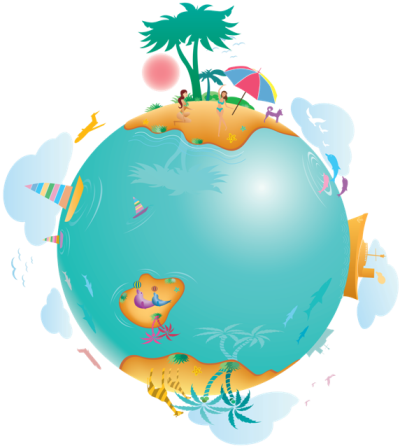 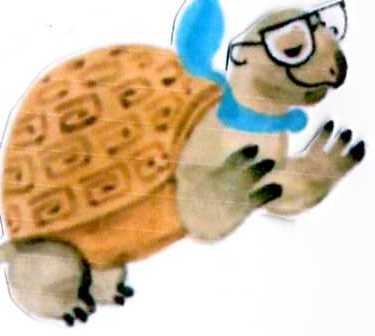 Люди это давно                            изучили и создали                                      глобус — модель Земли.
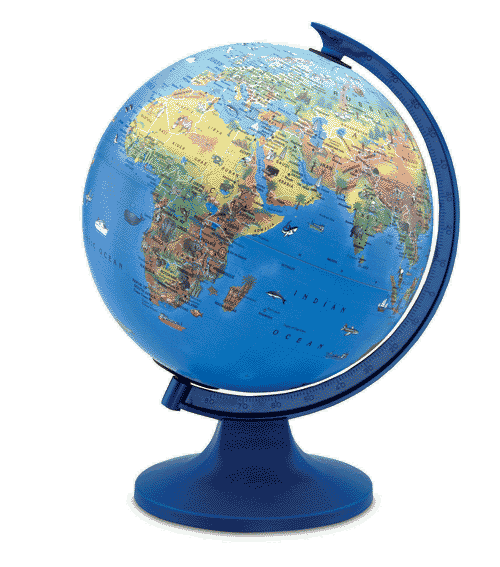 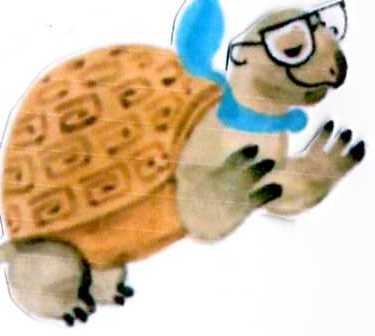 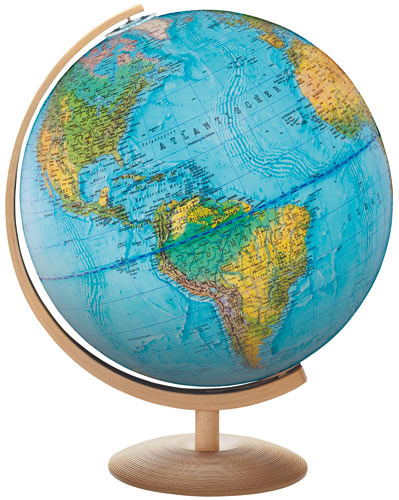 СУША
ВОДА
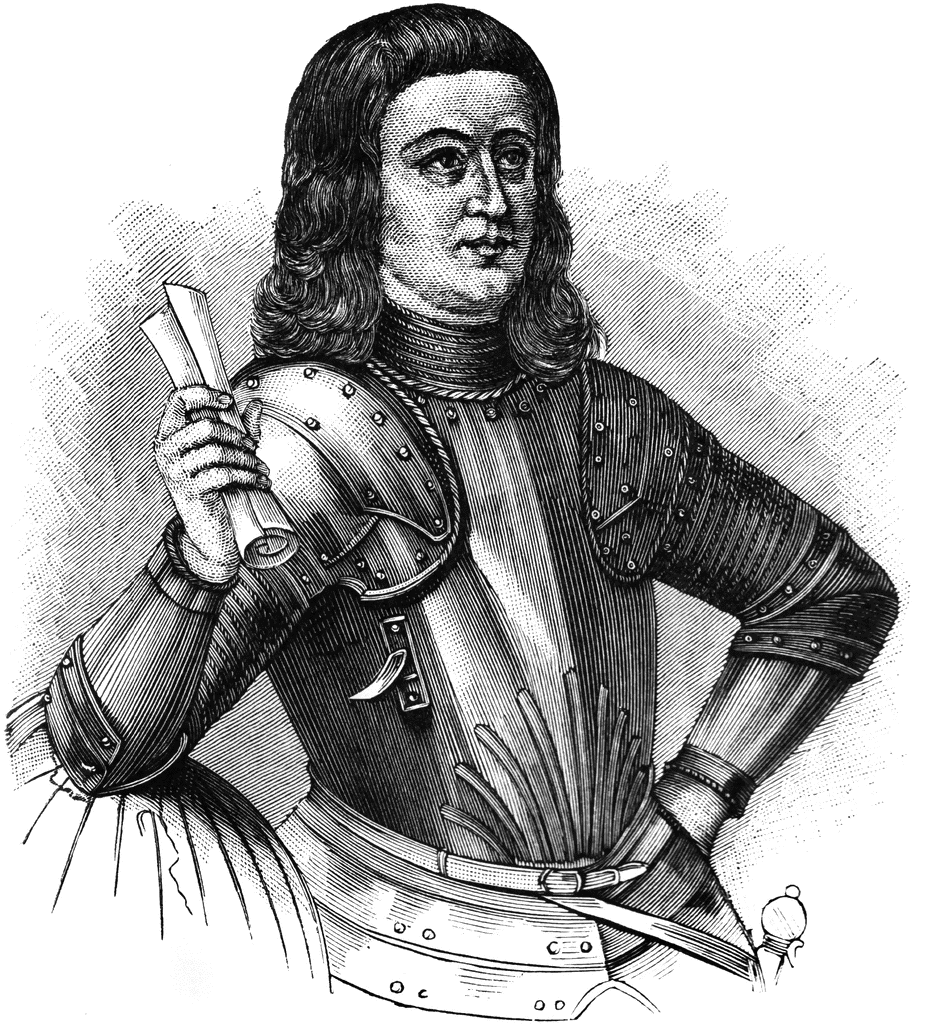 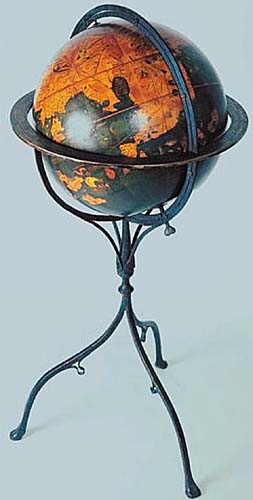 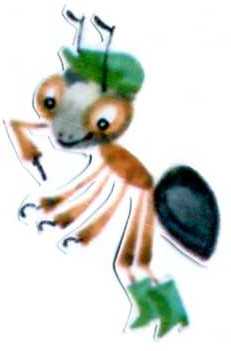 В 1492 г. первый европейский глобус Земли изготовил астроном Мартин Бехайм из Германии. И назвал его «земным яблоком».
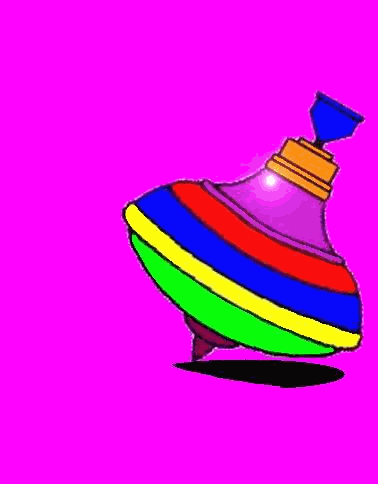 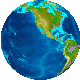 Земля вращается вокруг своей оси .
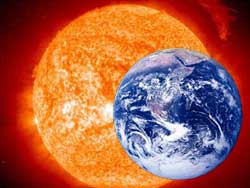 Земля постоянно движется вокруг Солнца.
Польский учёный Николай Коперник впервые установил, что Земля и другие планеты вращаются вокруг Солнца.
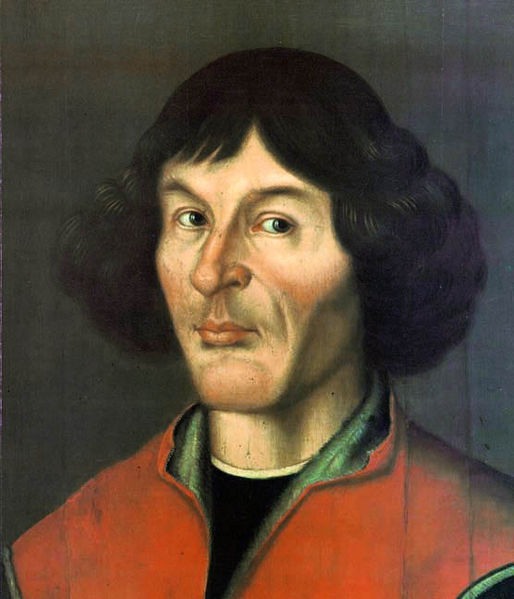 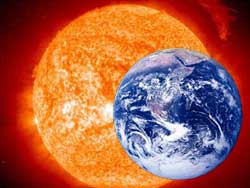 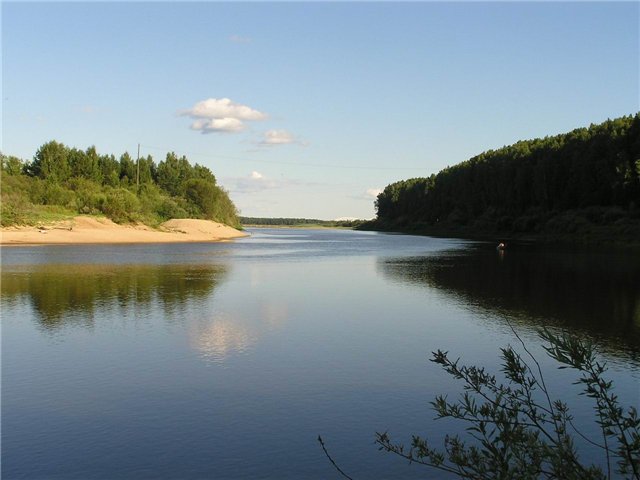 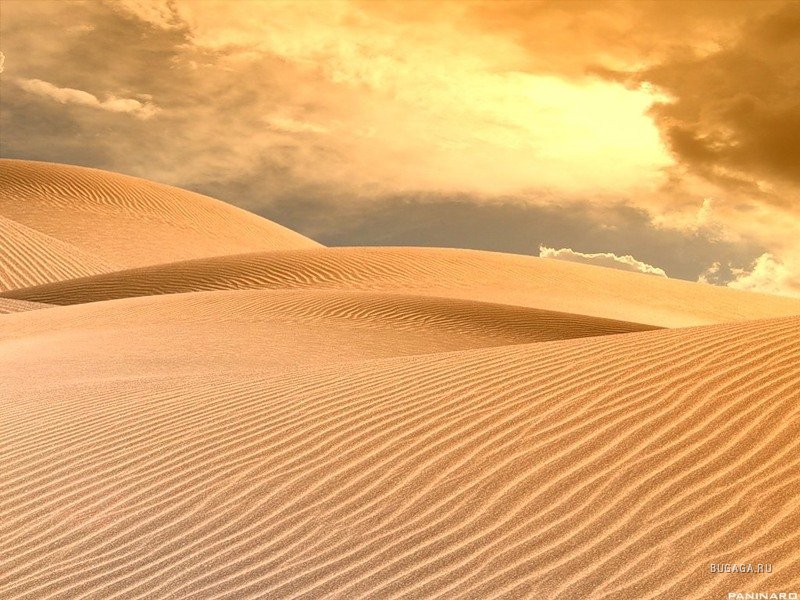 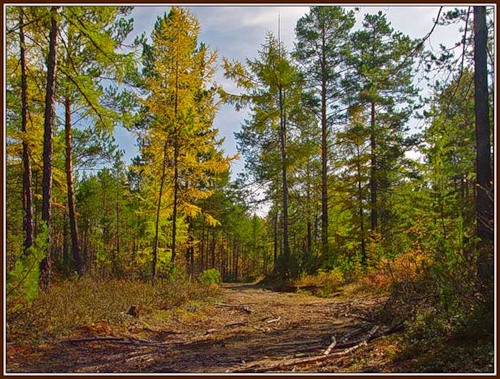 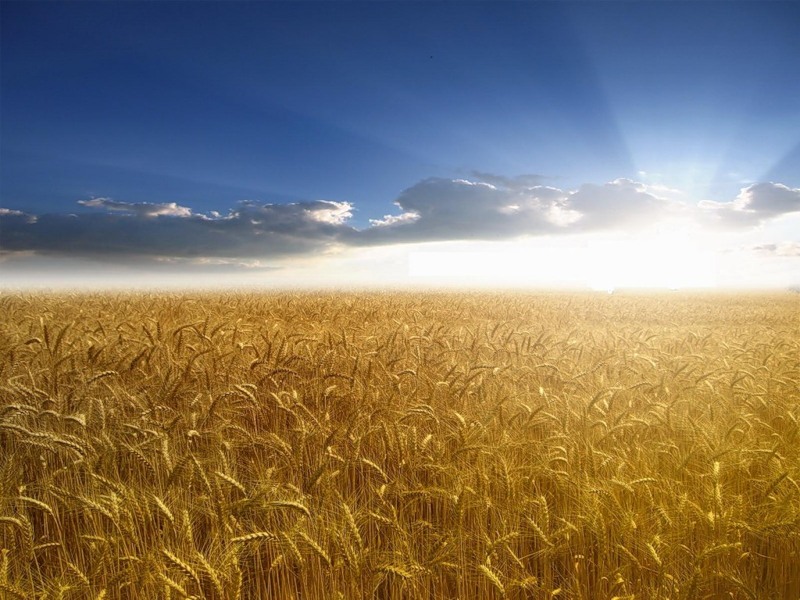 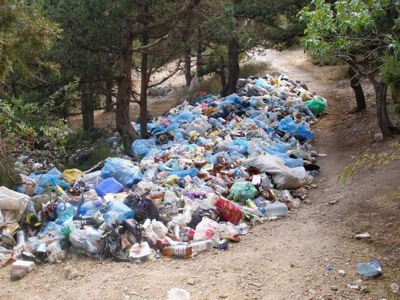 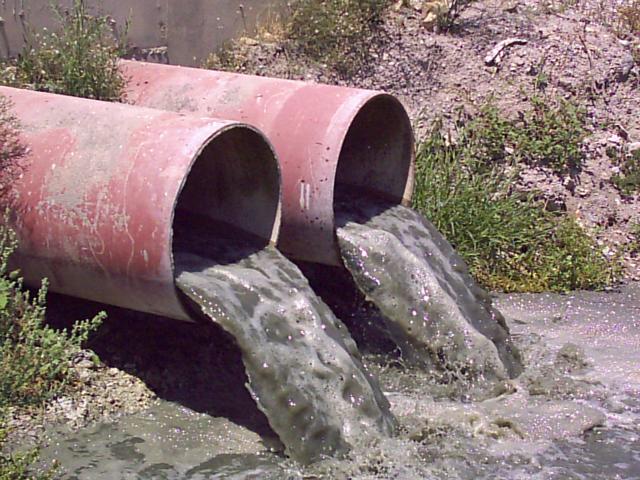 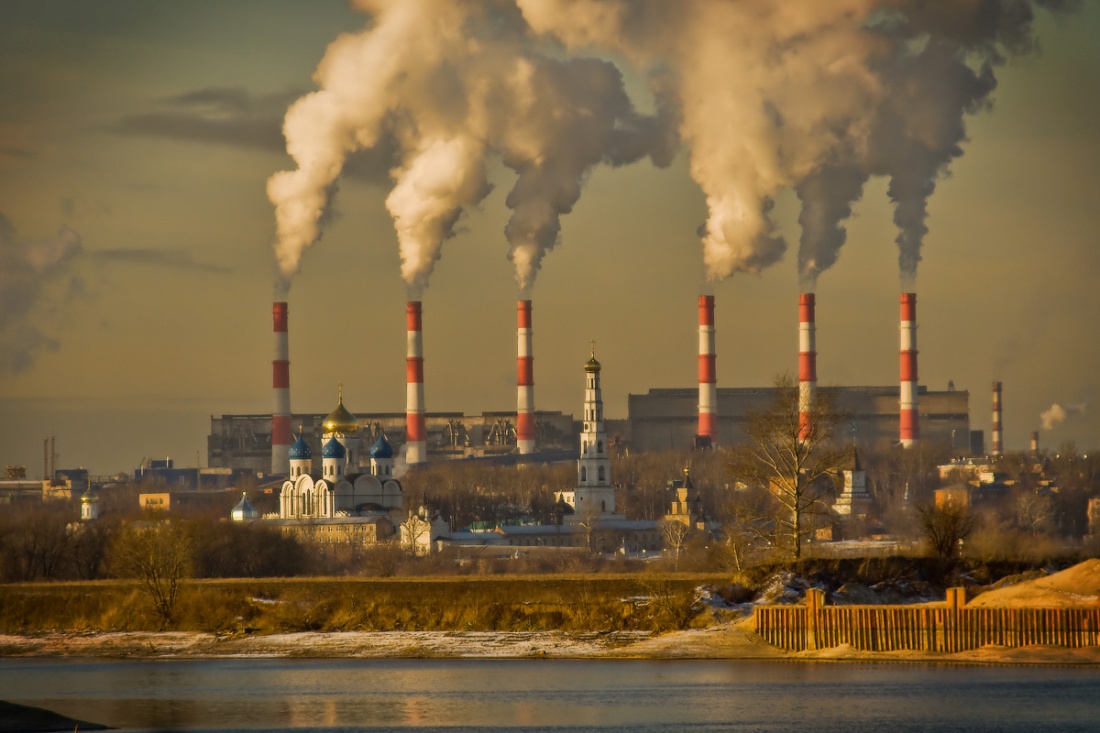 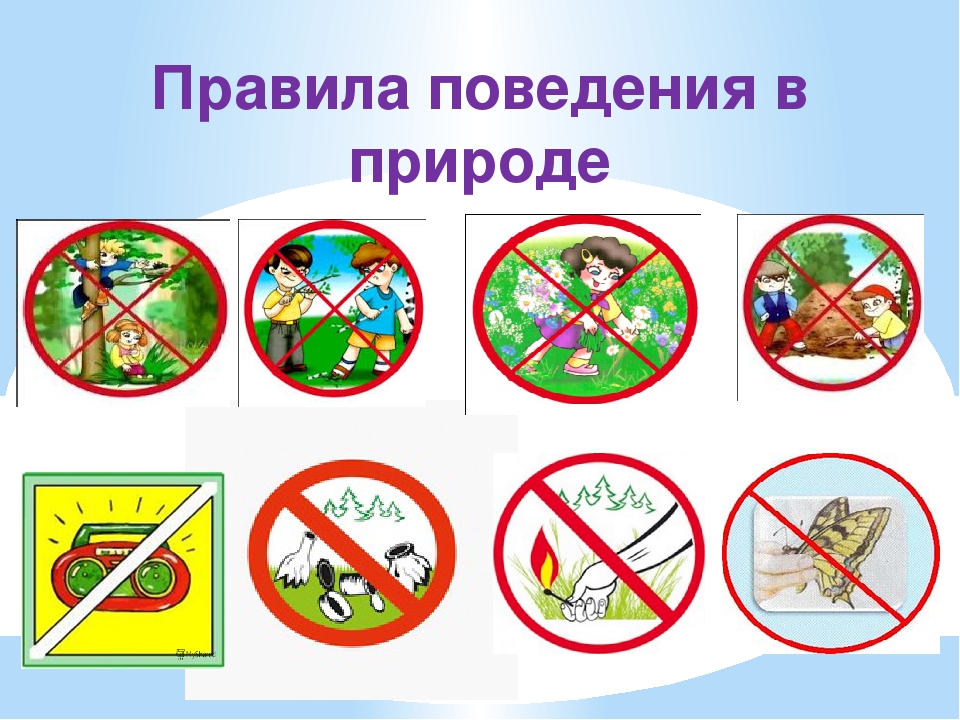 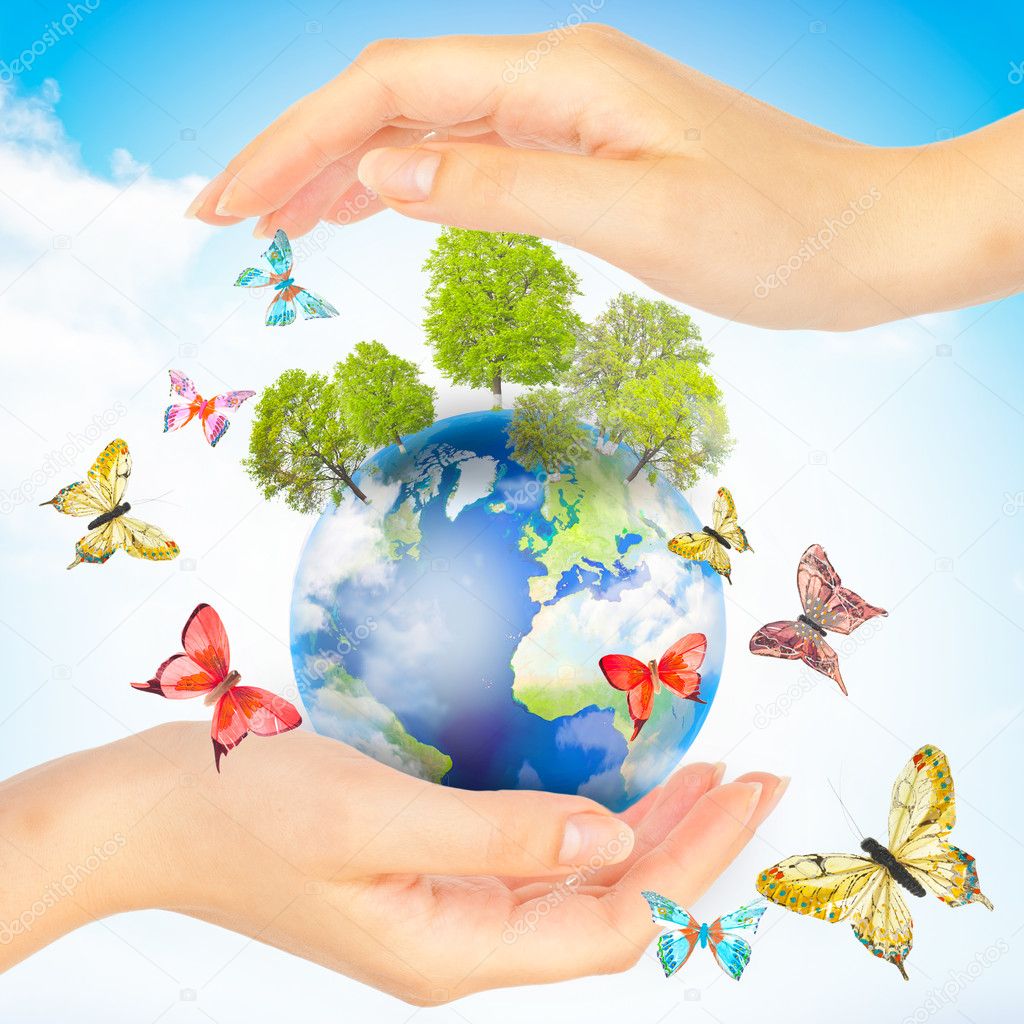 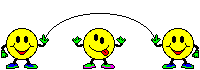